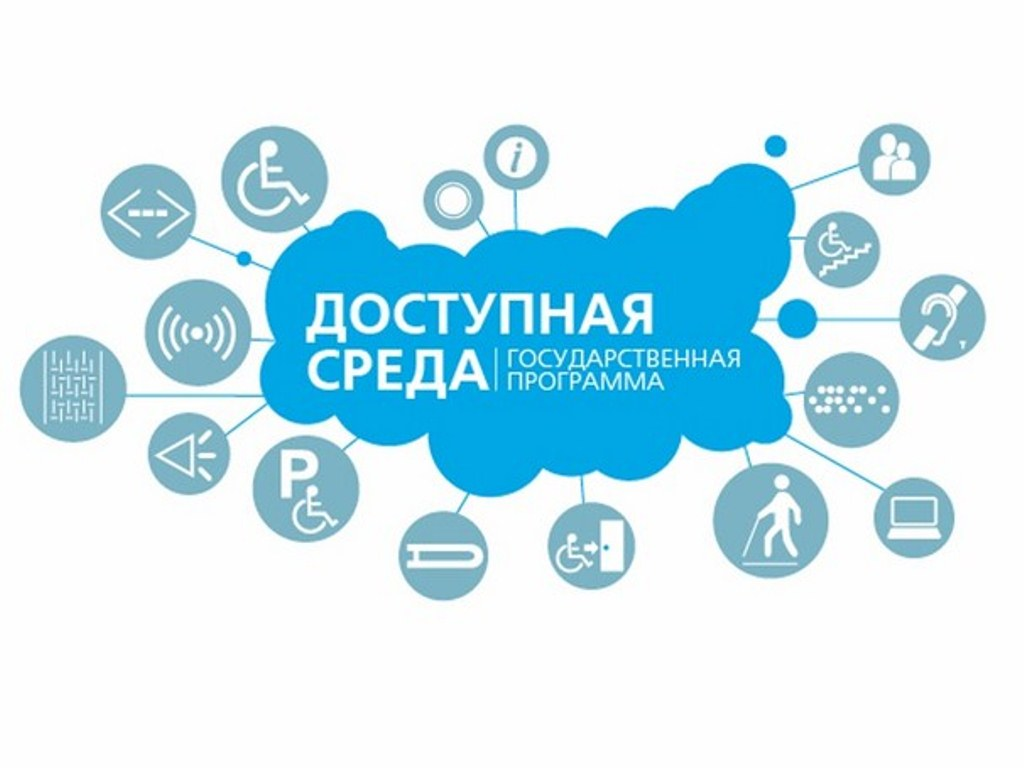 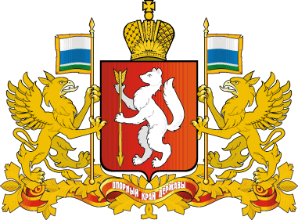 Министерство образования и молодежной политики Свердловской области
Особенности реализации мероприятий ГП РФ «Доступная среда»в 2020 году
Отдел образования детей с особыми образовательными потребностями
23.06.2020
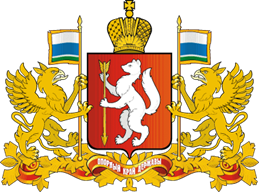 Целевое назначение субсидии
Цель программы - повышение уровня доступности приоритетных объектов и услуг в приоритетных сферах жизнедеятельности инвалидов и других маломобильных групп населения
приложение 7 к Программе:
… на реализацию мероприятий в сфере ОБЕСПЕЧЕНИЯ ДОСТУПНОСТИ ПРИОРИТЕТНЫХ ОБЪЕКТОВ И УСЛУГ в приоритетных сферах жизнедеятельности инвалидов и других маломобильных групп населения и их распределения
… мероприятия по созданию в дошкольных образовательных, общеобразовательных организациях, организациях дополнительного образования детей (в том числе в организациях, осуществляющих образовательную деятельность по адаптированным основным общеобразовательным программам) условий для получения детьми-инвалидами качественного образования, включенные в программы (планы) субъектов Российской Федерации
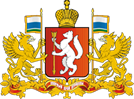 Нормативные документы
Федеральный закон от 29 декабря 2012 г. № 273-ФЗ «Об образовании в Российской Федерации» (статья 79)
Приказ Минобрнауки России от 30.08.2013 г. №1014 (с изменениями) «Порядок организации и осуществления образовательной деятельности по основным общеобразовательным программам – образовательным программам дошкольного образования»
Приказ Минобрнауки России от 30.08.2013г. №1015 (с изменениями) «Порядок организации и осуществления образовательной деятельности по основным общеобразовательным программам – образовательным программам начального общего, основного общего и среднего общего образования»
Приказ Минпросвещения России от 09.11.2018 г. № 196 «Порядок организации и осуществления образовательной деятельности по дополнительным общеобразовательным программам»
Приказ Минобрнауки России от 9 ноября 2015 года № 1309 «Об утверждении Порядка обеспечения условий доступности для инвалидов объектов и предоставляемых услуг в сфере образования, а также оказания им при этом необходимой  помощи»
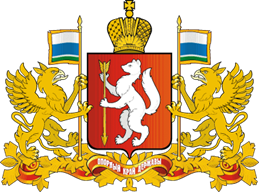 Целевое назначение субсидийСоздание инвалидам следующих условий доступности объектов :
ПРИКАЗ Министерства образования и науки Российской Федерации от 9 ноября 2015 года № 1309 Об утверждении Порядка обеспечения условий доступности для инвалидов объектов и предоставляемых услуг в сфере образования, а также оказания им при этом необходимой  помощи
а) возможность беспрепятственного входа в объекты и выхода из них
б) возможность самостоятельного передвижения по территории объекта в целях доступа к месту предоставления услуги, в том числе с помощью работников объекта, предоставляющих услуги, ассистивных и вспомогательных технологий, а также сменного кресла-коляски
в) возможность посадки в транспортное средство и высадки из него перед входом в объект, в том числе с использованием кресла-коляски и, при необходимости, с помощью работников объекта
г) сопровождение инвалидов, имеющих стойкие нарушения функции зрения, и возможность самостоятельного передвижения по территории объекта
д) содействие инвалиду при входе в объект и выходе из него, информирование инвалида о доступных маршрутах общественного транспорта
е) надлежащее размещение носителей информации, необходимой для обеспечения
беспрепятственного доступа инвалидов к объектам и услугам, с учетом ограничений их жизнедеятельности, в том числе дублирование необходимой для получения услуги звуковой и зрительной информации, а также надписей, знаков и иной текстовой и графической информации знаками, выполненными рельефно-точечным шрифтом Брайля и на контрастном фоне
ж) обеспечение допуска на объект, в котором предоставляются услуги, собаки-проводника при наличии документа, подтверждающего ее специальное обучение
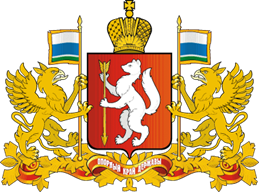 Целевое назначение субсидийСоздание инвалидам следующих условий доступности услуг:
а) наличие при входе в объект вывески с названием организации, графиком работы организации, плана здания, выполненных рельефно-точечным шрифтом Брайля и на контрастном фоне
б) оказание инвалидам помощи, необходимой для получения в доступной для них форме информации о правилах предоставления услуги, в том числе об оформлении необходимых для получения услуги документов, о совершении ими других необходимых для получения услуги действий
в) предоставление инвалидам по слуху, при необходимости, услуги с использованием русского жестового языка, включая обеспечение допуска на объект сурдопереводчика, тифлопереводчика
г) наличие в одном из помещений, предназначенных для проведения массовых мероприятий, индукционных петель и звукоусиливающей аппаратуры
д) адаптация официального сайта органа и организации, предоставляющих услуги в сфере образования, для лиц с нарушением зрения (слабовидящих)
е) обеспечение предоставления услуг тьютора организацией, предоставляющей услуги в сфере образования, на основании соответствующей рекомендации в заключении психолого-медикопедагогической комиссии или индивидуальной программе реабилитации инвалида
ж) предоставление бесплатно учебников и учебных пособий, иной учебной литературы, а также специальных технических средств обучения коллективного и индивидуального пользования
з) оказание работниками органов и организаций, предоставляющих услуги в сфере образования, иной необходимой инвалидам помощи в преодолении барьеров, мешающих получению услуг в сфере образования и использованию объектов наравне с другими лицами
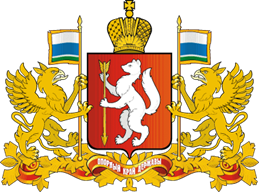 6 основных структурно-функциональных зон  объекта социальной инфраструктуры:
Зона 1 «Территория, прилегающая к зданию (участок)» состоит из следующих функционально-планировочных элементов:
1.1. Вход (входы) на территорию (прилегающую к зданию)
1.2. Путь (пути) движения на территории
1.3. Лестница (наружная)
1.4. Пандус (наружный)
1.5. Автостоянки и парковки
Зона 2 «Вход (входы) в здание». К основным функционально-планировочным  элементам зоны «Вход в здание» относятся:
2.1. Лестница (наружная)
2.2. Пандус (наружный)
2.3. Входная площадка (перед дверью)
2.4. Дверь (входная)
2.5. Тамбур
Зона 3 «Путь (пути) движения внутри здания (в т.ч. пути эвакуации)». Основными функционально-планировочными элементами зоны являются:
3.1. Коридор
3.2. Лестница (внутри здания)
3.3. Пандус (внутри здания)
3.4. Лифт пассажирский (или подъемник)
3.5. Дверь (двери - если несколько на одном пути движения)
3.6. Пути эвакуации (в т.ч. зоны безопасности)
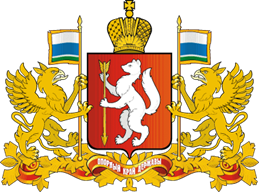 6 основных структурно-функциональных зон  объекта социальной инфраструктуры:
Зона 4 «Зона целевого назначения здания (целевого посещения объекта)»:
4.1. Кабинетная форма обслуживания
4.2. Зальная форма обслуживания
Зона 5 «Санитарно-гигиенические помещения».
К функционально-планировочным элементам зоны 5 относятся:
5.1. Туалетная комната
5.2. Душевая/ванная комната
5.3. Бытовая комната (гардеробная)
Зона 6 «Система информации на объекте». 
К системе информации на объекте отнесены устройства, средства информации, связи и их системы
(совокупность носителей информации, обеспечивающих для МГН своевременное ориентирование в пространстве, способствующих безопасности и удобству передвижения, а также информирующих о свойствах среды жизнедеятельности)

Итог реализации мероприятий в образовательных организациях: 
Изменение состояния доступности объекта социальной инфраструктуры, изменение состояния доступности услуг
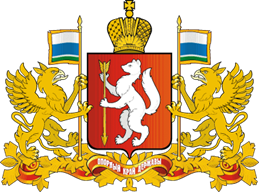 Направления расходования средств субсидииСоздание условий доступности объектов
оборудование доступными элементами информации об объекте
устройство входных калиток
устройство пешеходных дорожек для передвижения инвалидов к зданию
установка тактильных средств на покрытии пешеходных путей
дублирование входных лестниц пандусами или другими устройствами подъема
оборудование входных лестниц поручнями
устройство парковки (стоянки) автомобиля инвалида
оборудование площадки перед входом в здание навесом
расширение дверных проемов дверей на входе в здание с последующей установкой дверей
устройство в тамбуре твердого покрытия, не допускающего скольжения при намокании
установка звуковых информаторов
установка поручней на лестницах внутри здания
дублирование лестниц внутри здания пандусами или другими устройствами подъема
расширение дверных проемов дверей с последующей установкой дверей
демонтаж дверных порогов, замену напольных покрытий в местах демонтажа дверей порогов или устранения перепадов высот
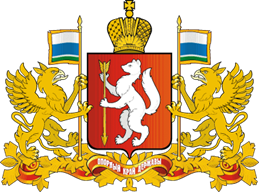 Направления расходования средств субсидииСоздание условий доступности объектов
установка перил вдоль стен внутри здания
устройство тактильной разметки на путях движения
дублирование обозначения помещений рельефными знаками
оборудование системой индивидуального прослушивания
оборудование санитарно-гигиенических помещений поручнями, штангами, поворотными или откидными сидениями, крючками (для одежды, костылей и других принадлежностей), двусторонней связью с диспетчером или дежурным 
создание и оборудование отдельной санитарно-гигиенической комнаты для инвалидов на кресле-коляске
оборудование комплексной (визуальные, звуковые и тактильные) для всех категорий инвалидов системой средств информации и системой сигнализации об опасности и приспособление раздевалок, спортивных и актовых залов, столовых, библиотек, учебных кабинетов, кабинетов педагогов-психологов, учителей-логопедов, комнат психологической разгрузки, медицинских кабинетов с учетом требований СП 136.13330.2012 и СП 59.13330.2016 (установка поручней, расширение дверных проемов, устранение перепадов высот, порогов, оснащение специализированной мебелью и оборудованием для инвалидов и т.д.)
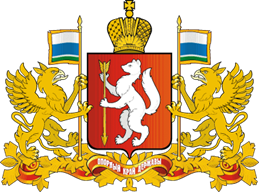 Направления расходования средств субсидииСоздание условий доступности услуг
оснащение кабинетов педагога-психолога, учителя-логопеда и учителя-дефектолога, кабинета психологической разгрузки (сенсорной комнаты), учебных кабинетов специальным учебным (специальные учебники, учебники для реализации адаптированных образовательных программ, учебные пособия и дидактические материалы), специальным реабилитационным, специальным компьютерным оборудованием, специальными техническими средствами обучения коллективного и индивидуального пользования, в соответствии с учетом разнообразия особых образовательных потребностей и индивидуальных возможностей детей-инвалидов (приказы Министерства образования и науки Российской Федерации от 19 декабря 2014 г. № 1598 и от 19 декабря 2014 г. № 1599)
оснащение специально оборудованным автотранспортом для перевозки детей-инвалидов
оснащение специальным оборудованием для дистанционного общего и дополнительного образования детей-инвалидов
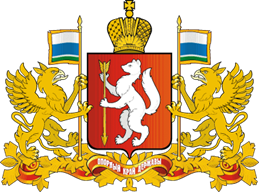 Приобретение за счет средств консолидированной субсидии оборудования, НЕ соответствующего целевому назначению субсидии:
Системы контроля воздуха, ионизаторы
Музыкальные инструменты
Медицинское оборудование
Компьютеры, моноблоки, интерактивные столы (неспециализированные), планшеты, мониторы проекторы и комплектующие для них, экраны, МФУ, игровизоры, коврограф, геовизоры, диктофон, микрофон, наушники, головная гарнитура, колонки, сабвуфер, штатив, зеркальная камера, аккумуляторы
Мебель: мягкая мебель, парты, стулья, диваны, столы и стулья офисные, столы письменные, парты для детей с аутизмом, кровати детские
Кукольный театр, ширмы
Столы массажные, кресла массажные
Мольберты, магнитно-маркерные доски
Конструкторы
Зеркала (неспециализированные), настенные панели  (неспециализированные)
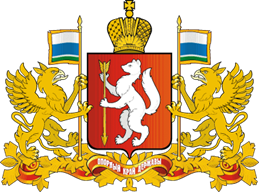 Приобретение за счет средств консолидированной субсидии оборудования, НЕ соответствующего целевому назначению субсидии:
Кварцевые стерилизаторы, футляры для хранения зондов
Спортивный инвентарь: тренажеры спортивные (для ходьбы, шведская стенка, дорожка и т. д.), мячи (футбольные, баскетбольные и т. д.), дартс, дротики, ворота, маты, биты

Методические пособия для реализации обычных программ (не АООП)
Обучающие наборы для детей с ОВЗ

Развивающие игры, развивающие модули, наборы кукол, игры настольные
Столы с бусинами, световые столы для аква-анимации, дидактические столы
Комплекты магнитных материалов (буквы, цифры и т.д.), комплекты учебных материалов
Наборы по робототехнике, наборы Lego, наборы (для резьбы по дереву, для выжигания и т.д.), станки (для вышивания, для деревообработки, для обжига и т.д.), электролобзики, рубанки и т.д.
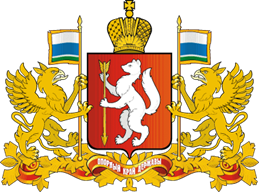 Основные недостатки, выявленные в ходе экспертиз Минпросвещения России
Ремонт полов (капитальный ремонт полов) площадью более 3 м2, замена линолеума в аудиториях, коридорах, установка фанерного покрытия
Ремонт потолков, стен (штукатурка, окраска), фасадов зданий, вентиляции (прокладка воздуховодов), устройство подвесных потолков
Замена окон, ремонт оконных проемов
Работы в санитарно-гигиеническом помещении: установка биде, замена унитазов на аналогичные (неспециализированные для детей-инвалидов), замена раковин и смесителей на аналогичные (неспециализированные для детей-инвалидов), установка дозатора жидкого мыла, электросушителя для рук, установка водонагревателя, установка неспециализированных зеркал
Электромонтажные работы (светильники, люстры, розетки, выключатели, проводка), монтаж пожарной сигнализации
Проверка достоверности сметной стоимости, строительный контроль
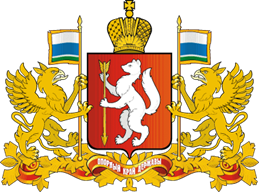 Об использовании экономии финансовых средств
Минпросвещения России письмом от 05.06.2020 № ТВ-1/11 проинформировало, что пунктом 4.2 статьи 132 Бюджетного кодекса РФ и подпунктом «г» пункта 2 Положения об использовании в 2020 году бюджетных ассигнований резервного фонда Правительства Российской Федерации, утвержденного постановлением Правительства Российской Федерации от 26.12.2019 № 1846, предусмотрено, что экономия бюджетных ассигнований федерального бюджета, полученная по результатам заключения государственных (муниципальных) контрактов на закупку товаров, работ, услуг,  является источником формирования в 2020 году резервного фонда Правительства Российской Федерации для оказания финансовой помощи бюджетам субъектов Российской Федерации.
Экономия финансовых средств подлежит возврату в бюджет!!!
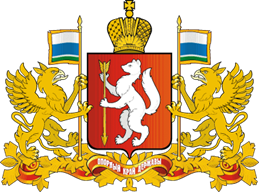 Заключение дополнительных соглашений
Необходимо ежеквартальное внесение изменений в соглашения, заключенные между Министерством образования и администрациями муниципальных образований Свердловской области, о предоставлении субсидии на реализацию мероприятий государственной программы Российской Федерации «Доступная среда», предусматривающих уменьшение размера субсидии в связи с экономией, полученной по результатам заключенных муниципальных контрактов на закупку товаров и работ.
В течение июня-июля 2020 года должны быть заключены все договоры и проведены оставшиеся конкурсные процедуры. 
По итогам в срок до 10 сентября 2020 года представить информацию о  суммах сэкономленных средств (официальным письмом в Министерство образования СО за подписью начальника Управления образования). 
В соответствии с полученной информацией будут подготовлены дополнительные соглашения, предусматривающие уменьшение размера субсидии в связи со сложившейся экономией
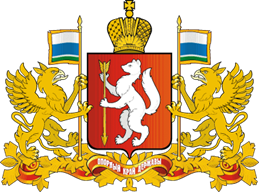 Заключение дополнительных соглашений
На текущий момент в АИС «Электронный бюджет» сформированы черновики дополнительных соглашений:
Артемовский
Березовский
Богданович
Екатеринбург
Каменск-Уральский
Краснотурьинск
Лесной
Реж
Талица
Туринск
До конца июня необходимо согласовать и подписать дополнительные соглашения!!!
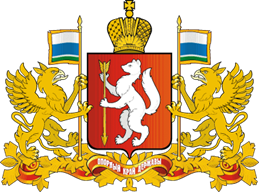 О сроках реализации мероприятия
В соответствии с требованиями СанПиН работы по созданию архитектурной доступности должны быть закончены до начала учебного года (до приемки образовательной организации к новому учебному году)
Закупленное оборудование должно быть установлено не позже сентября 2020 года
Расходные обязательства должны быть выполнены до конца третьего квартала (до конца сентября – НЕ ПОЗЖЕ!)
Обязательно предоставление ежеквартальной отчетности до 5 числа месяца, следующего за отчетным
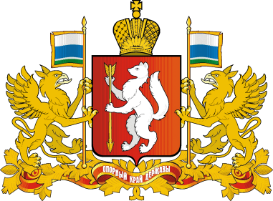 Министерство образования и молодежной политики Свердловской области
Спасибо за внимание!
Консультирование специалистов органов местного самоуправления, осуществляющих управление в сфере образования, и руководителей государственных общеобразовательных организаций

(343) 312-00-04 
Светлана Витальевна Блаженкова (доб. 120)
Татьяна Анатольевна Тихонова (доб. 124), 8-919-37-40-240, t.tihonova@egov66.ru